Atelier sfpo
Retour d’experiences
 Automatisation des chimiotherapies
Dr Khedidja Bekhtari
Service Pharmacie ICM Val d’Aurelle Montpellier
9 Octobre 2019
AutomatisationPréparations de Chimiothérapies
Retour d’expériences
       Mise en place du robot 
       Visites sur le site de fabrication (Côme) et site pilote (Milan) 
       Réunions …pour répondre au cahier des charges
       → validation du prototype en cours
Robot SterilineACS
Commercialisé par la société Pharmed (Steriline en Italie)
        
Prototype de l’ICM: robot isolateur SterilineACS 
      (Aseptic Compouding System) avec stérilisation H2O2 
         4 modules
        1-CLU (Checking and Labelling Unit) 
Module dédié au chargement, identification des consommables à charger, contrôle final des préparations avec étiquetage
2-TU (Unité de Transfert avec chariot) (2)
 Module dédié au transfert du chargement (réalisé au niveau de la CLU)
3-ACU (Aseptic Compounding Unit) 
 Module de production des préparations
4-WMS (Work Management System) logiciel de pilotage
CLU module de chargement, de déchargement, de contrôle et étiquetage (1,90 L x 1,20 l x 2,10 h)
imprimante
caméra
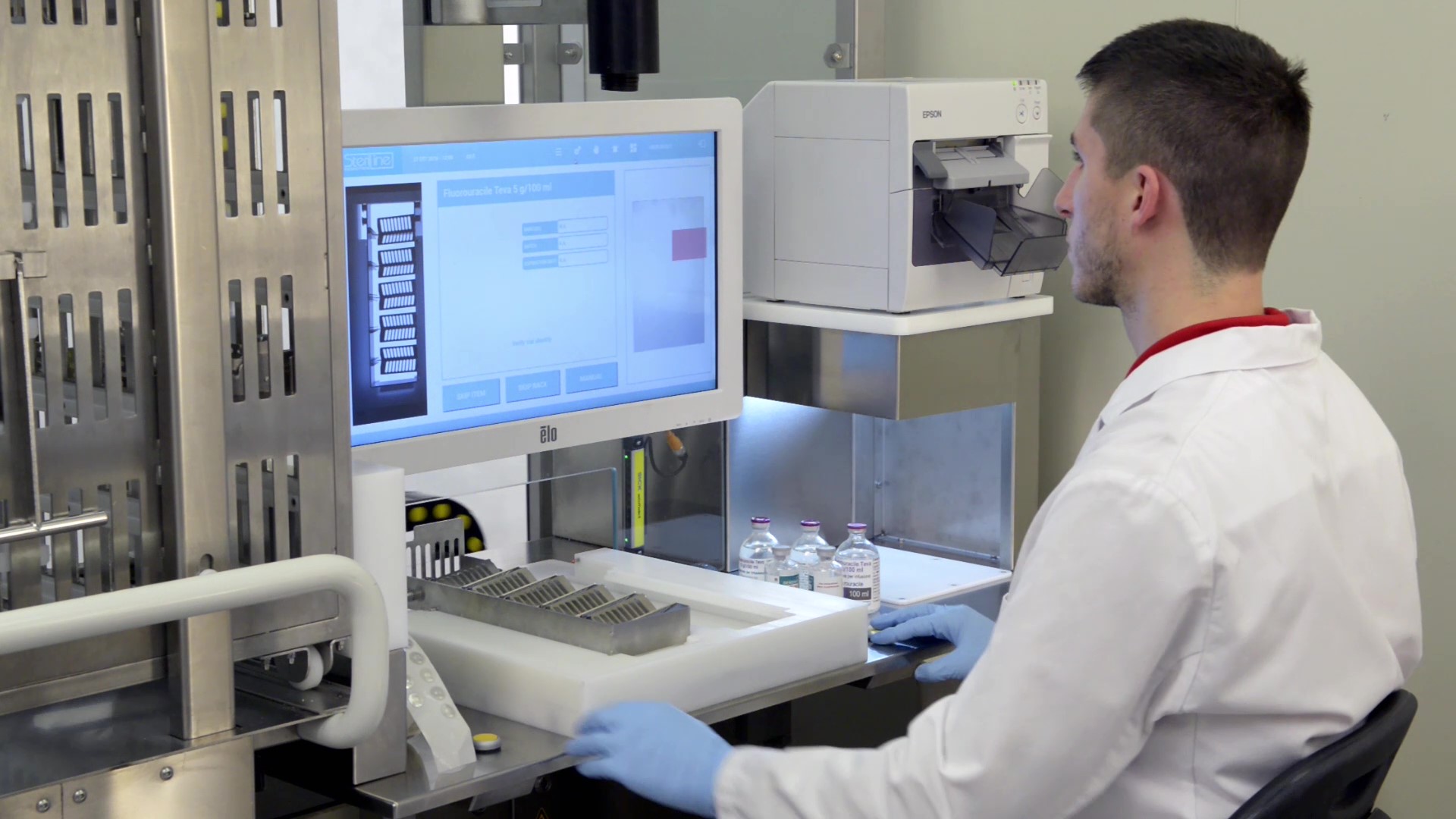 Unité de transfert
chariot
Rack  pour flacons
scanner
Unité de transfert (2) + chariot (2)
(0,67 l x 0,70 Lx 2 h)
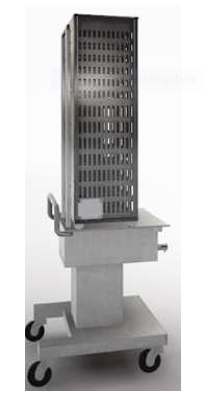 Unité de transfert 
40 racks
1 pour les aiguilles
19 pour les seringues(2/rack)
16 pour les poches et diffuseurs
4 pour les flacons (5/rack)
Chariot de transfert
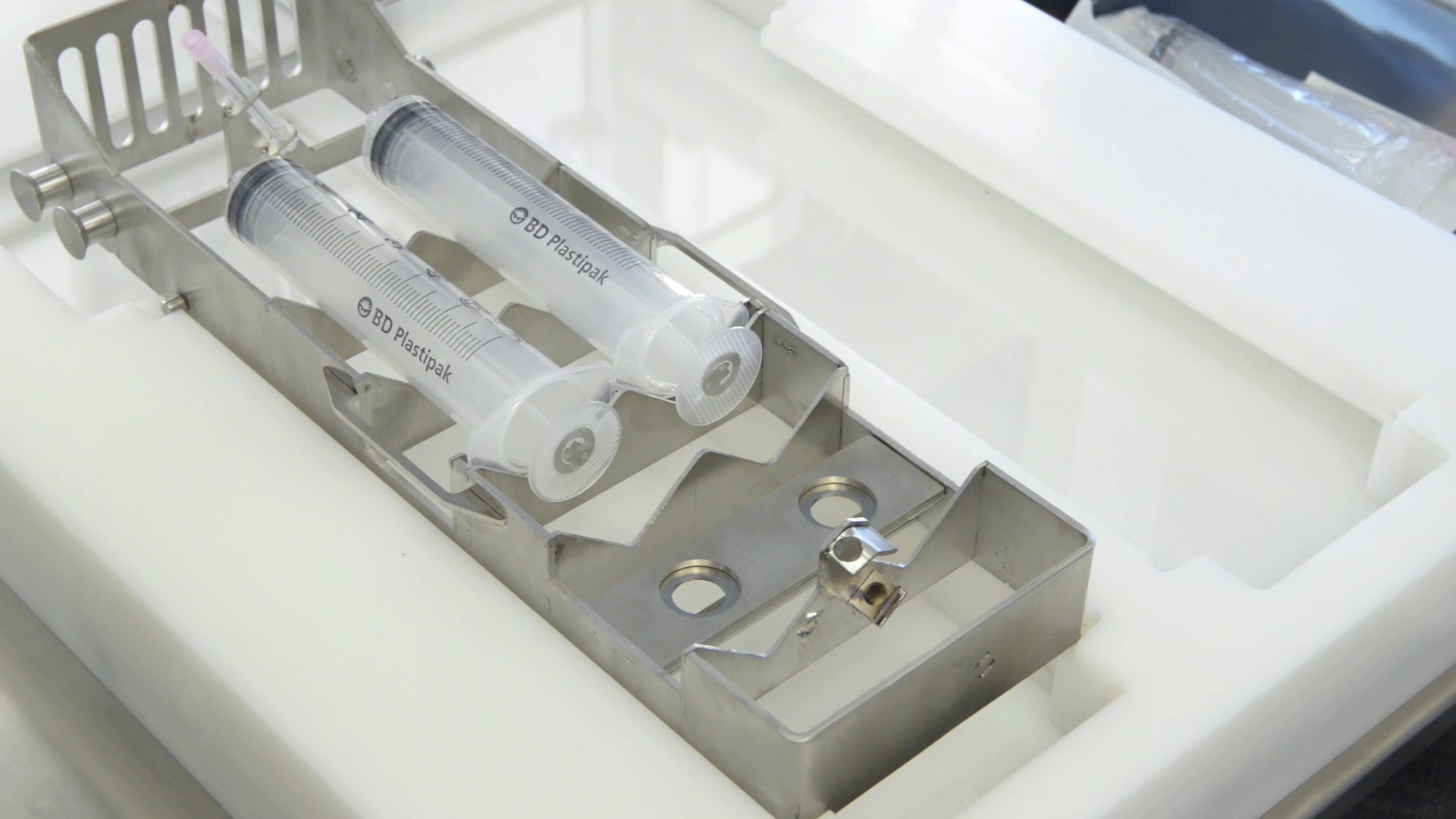 Puce RFID
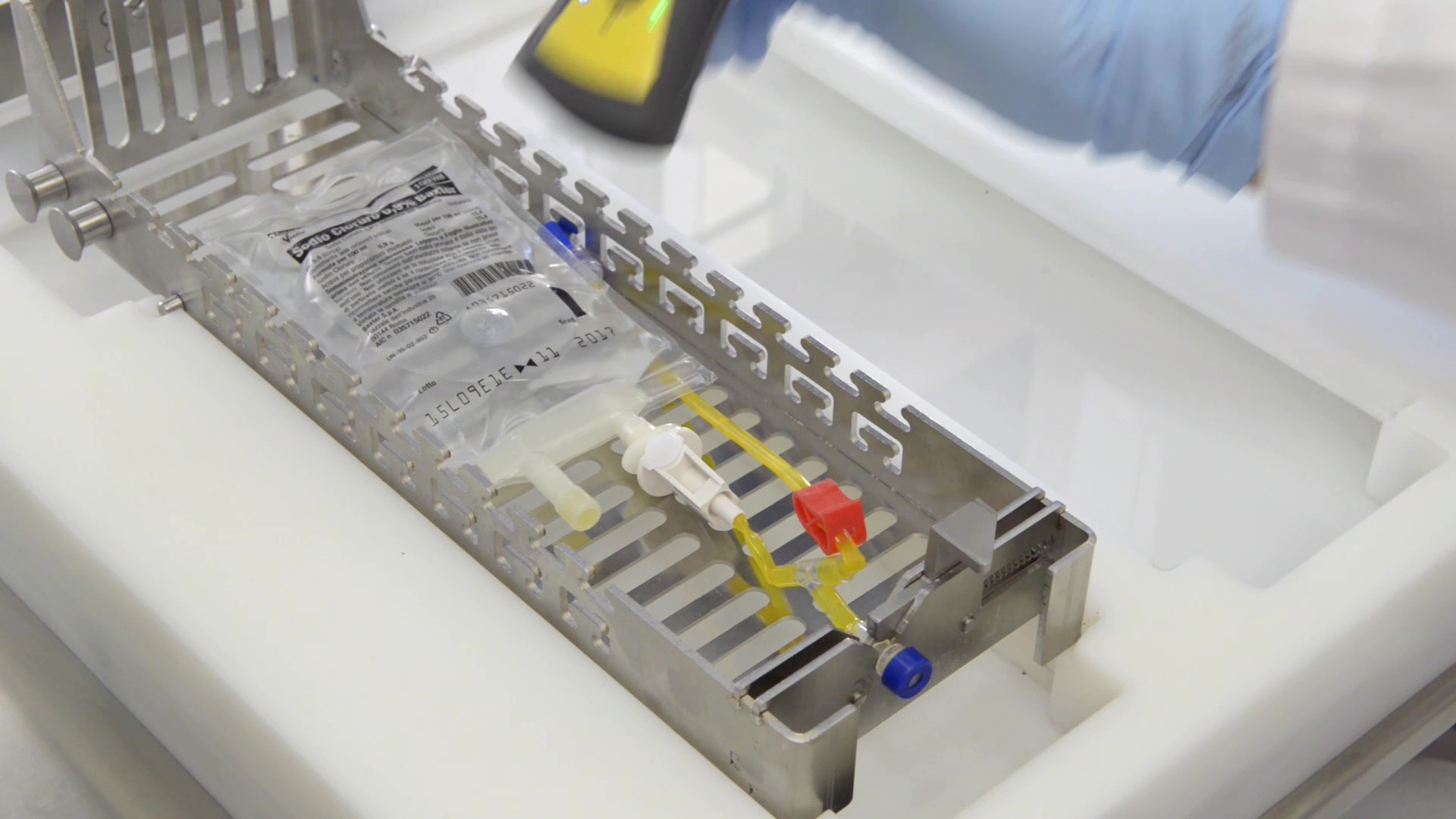 Puce RFID
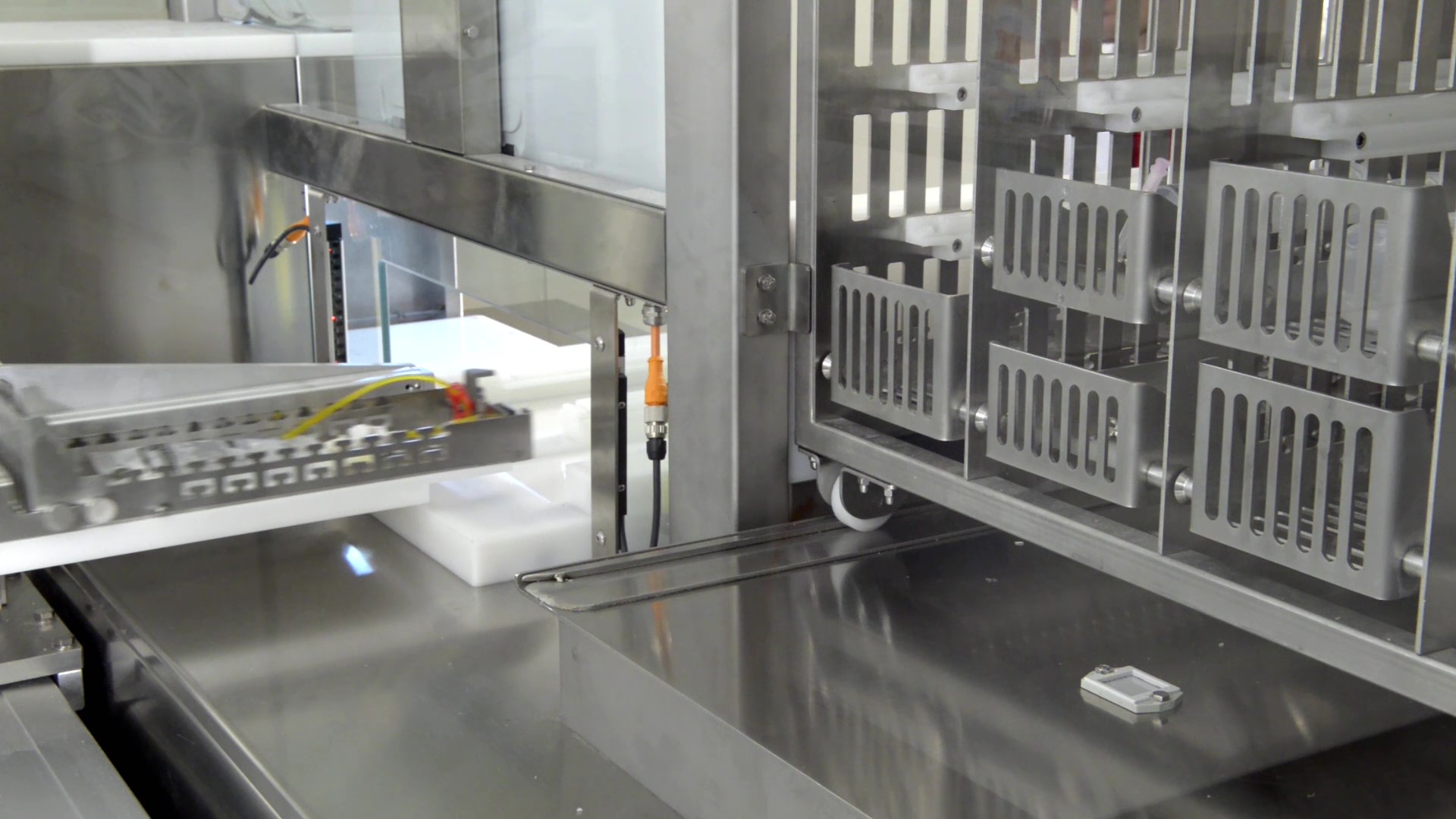 Le rack va être positionné dans la TU
de façon automatique et spécifique
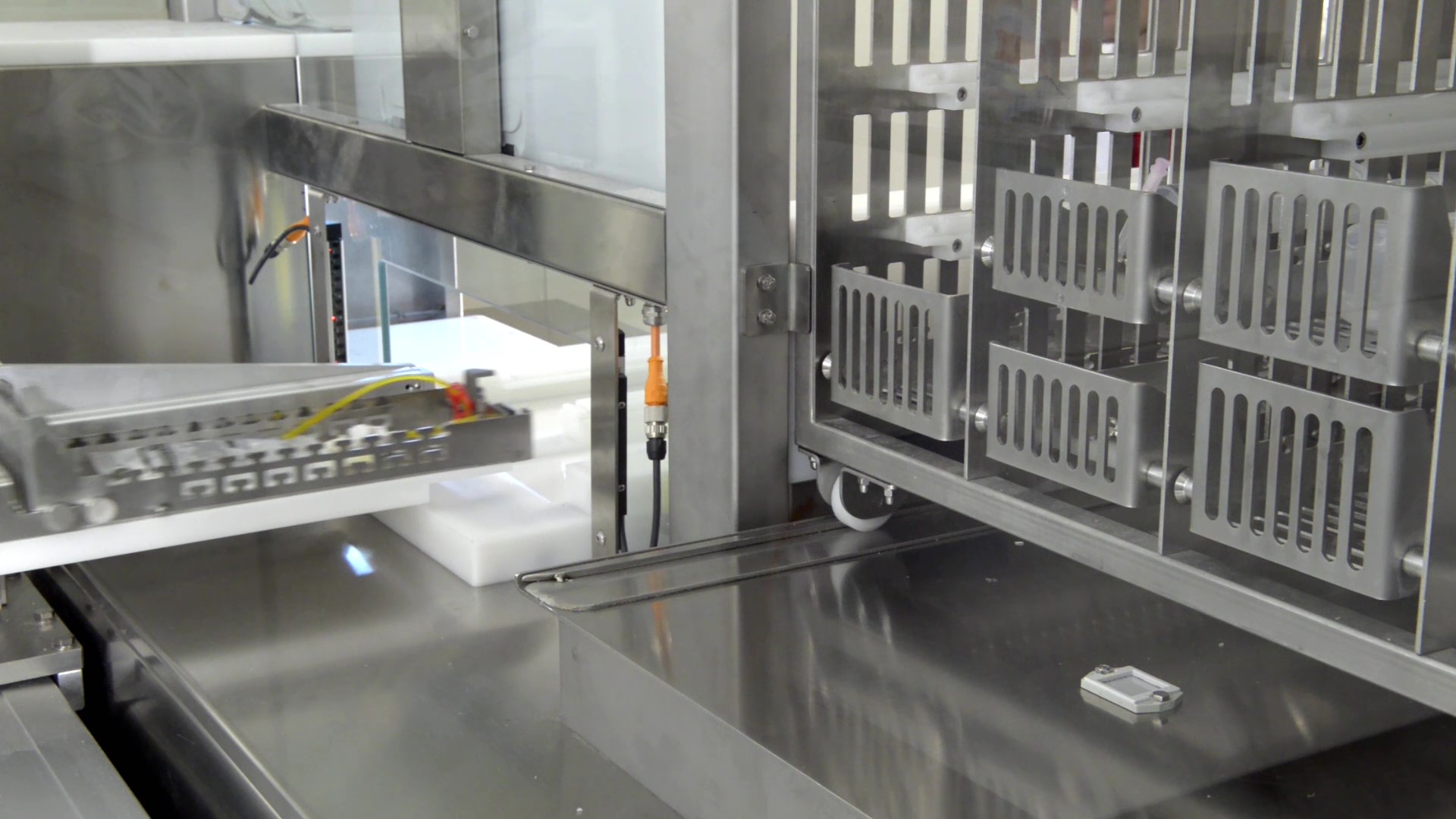 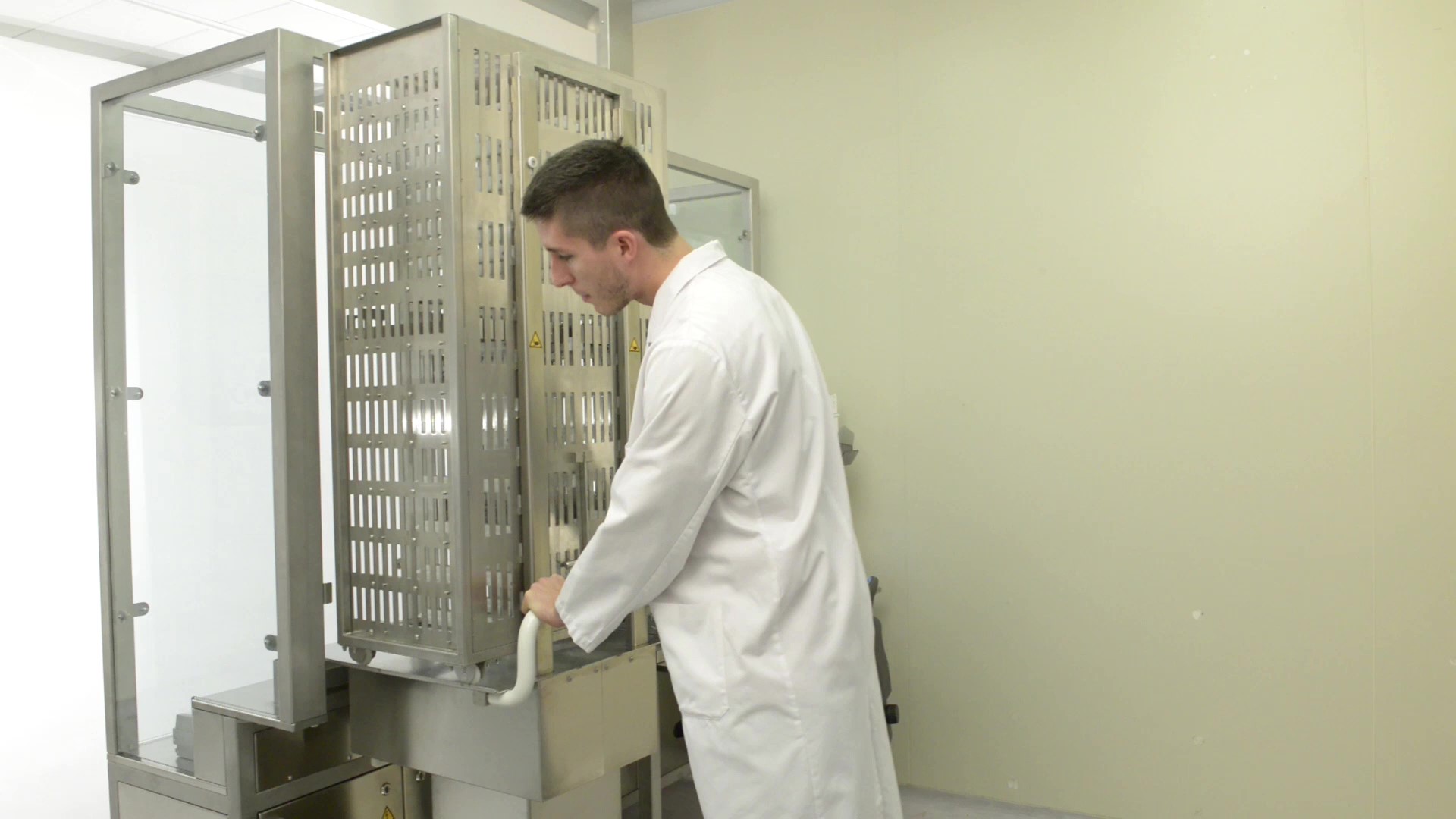 Détachement du chargement de la TU
[Speaker Notes: .]
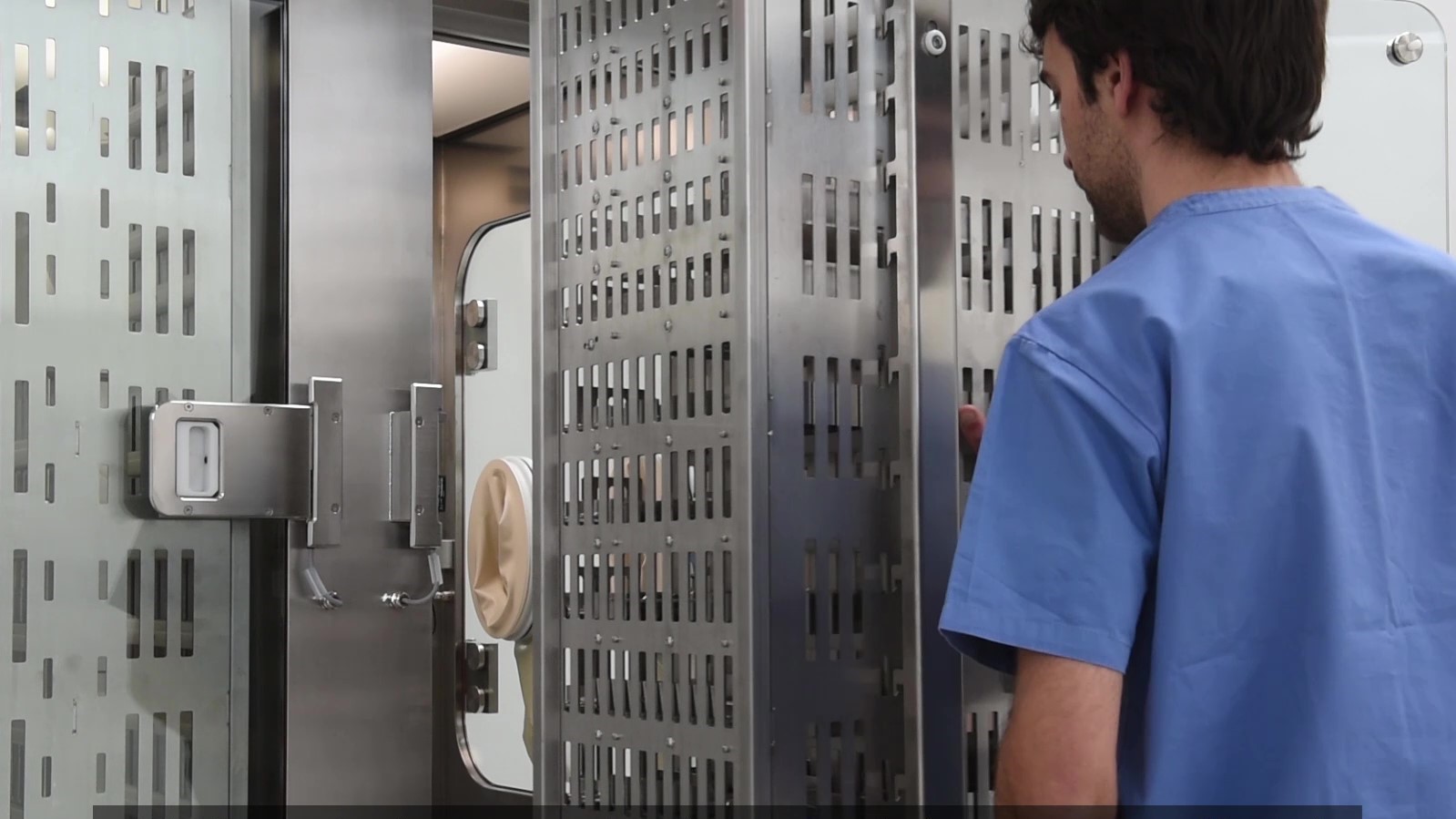 Transfert de l’unité  dans le  SAS
ACU: Unité robotisée de production
(1,70 L x 1,60 l x 2,10 h)
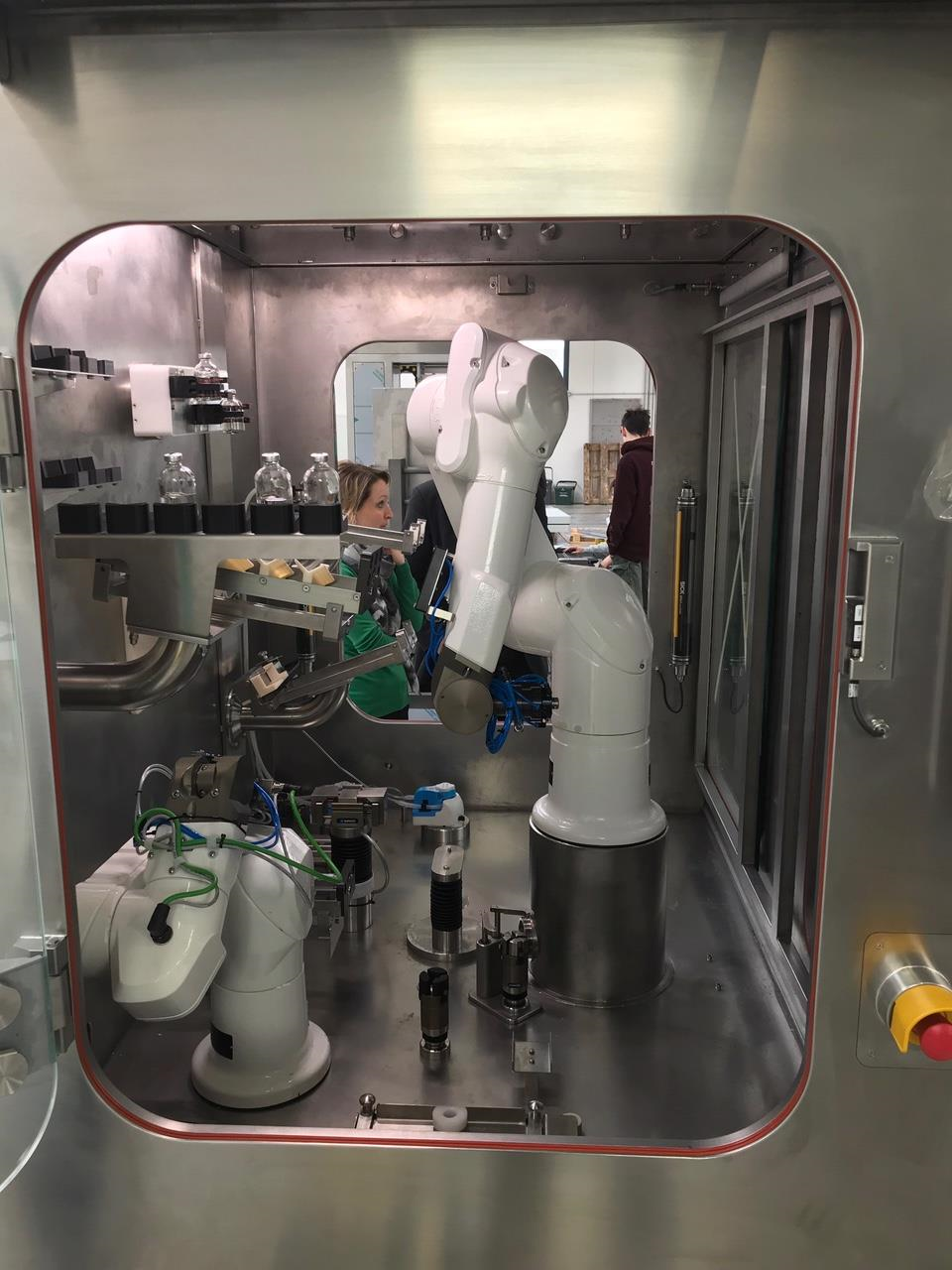 ACU: Unité robotisée de production
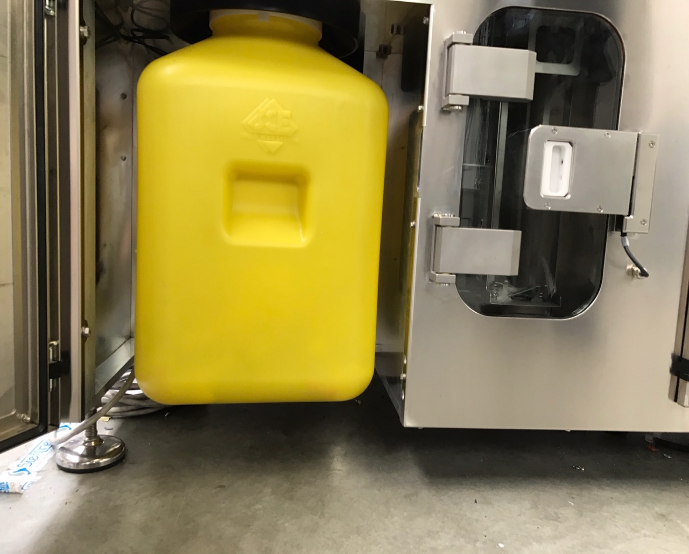 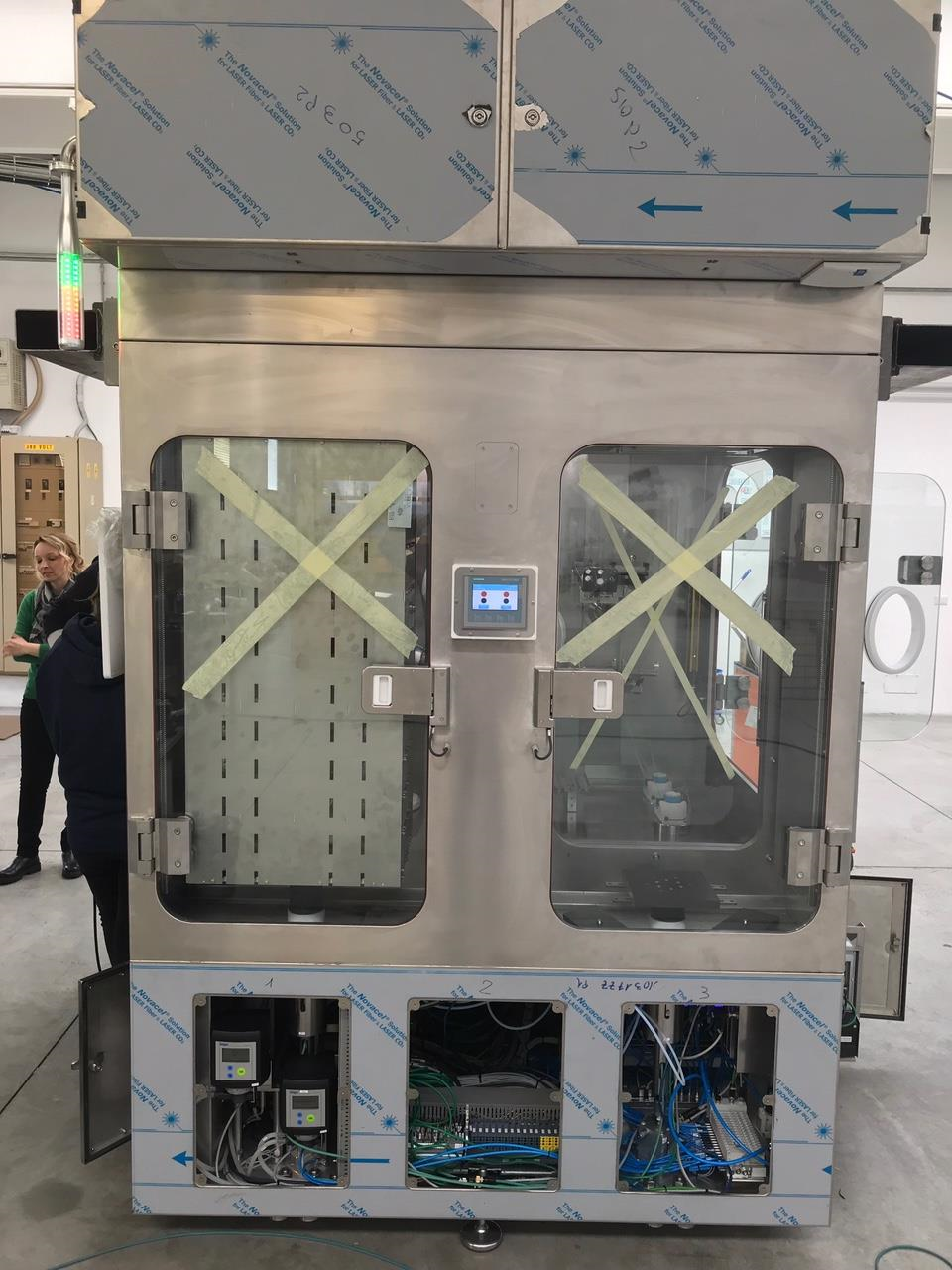 Sortie des déchets
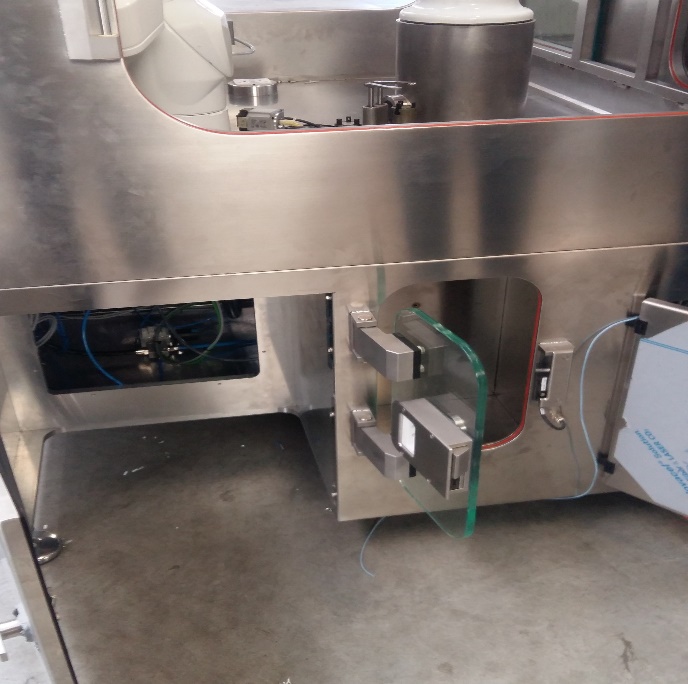 2 zones de transfert ou SAS
Sortie urgence
Robot SterilineACS
En pratique
chargement des 2 unités de transfert (contrôles)  
transfert dans les sas : stérilisation de 25-45 mn (à définir)
autonomie du robot (le temps des préparations) 
possibilité de mettre en priorité une préparation avec sortie urgence
Robot SterilineACS
Consommables
tubulures (ICU Medical)
seringues Texium
container à déchets
étiquettes RFID
Robot SterilineACS
Evolutions réalisées
temps de stérilisation réduit
vitesse des bras + rapide
agitateur intégré (vitesse réglable)
sortie d’urgence: SAS avec rinçage
reliquats récupérés (même circuit que les préparations) et étiquetés avec péremption
Points forts
Autonomie 2h environ
Préparation des diffuseurs
Reliquats récupérés (avec étiquette)(utilisables sous hotte)
Contrôle continu de la préparation (avec rapport de contrôle)
étiquettes RFID
gravimétrie
Points faibles
Conditionnements
      volume poche max 500 ml, et seringue min 10 ml 
      taille du flacon
         min: vol 1 ml, max: vol 100ml
Temps de chargement/déchargement avec contrôles: à évaluer
Consommables spécifiques → autres utilisables?
Encombrement? chariots avec unités de transferts, module de contrôle